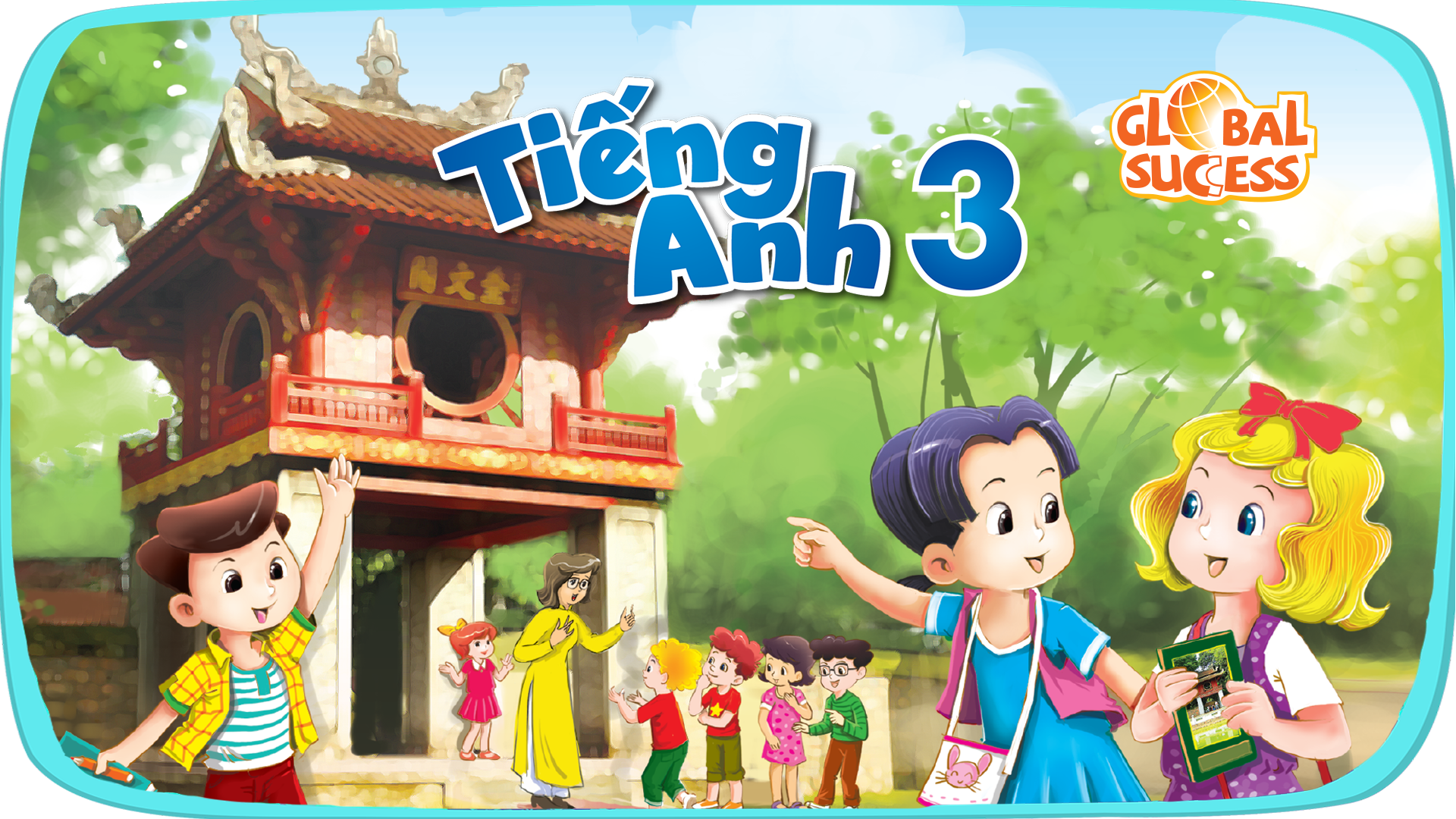 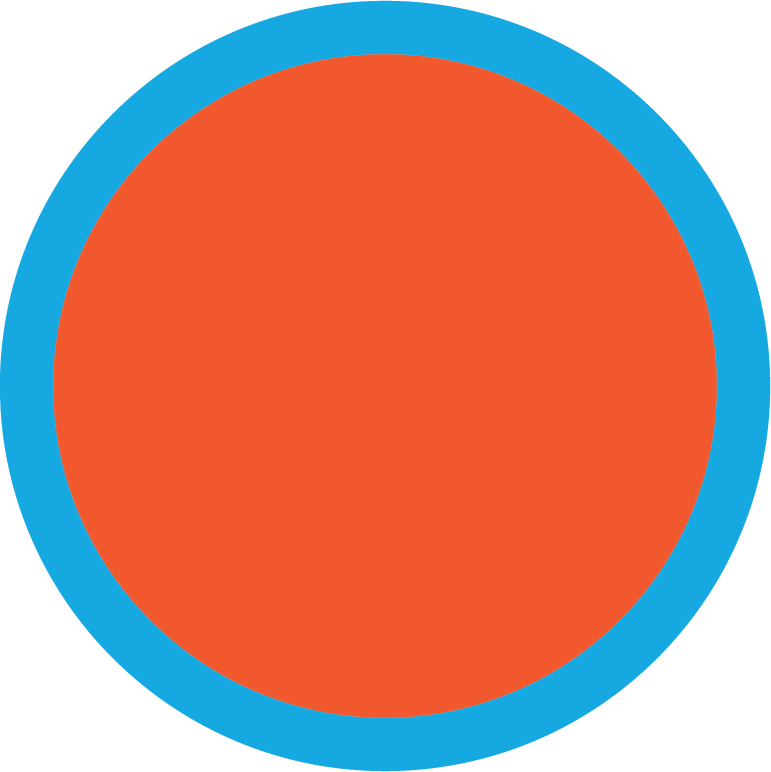 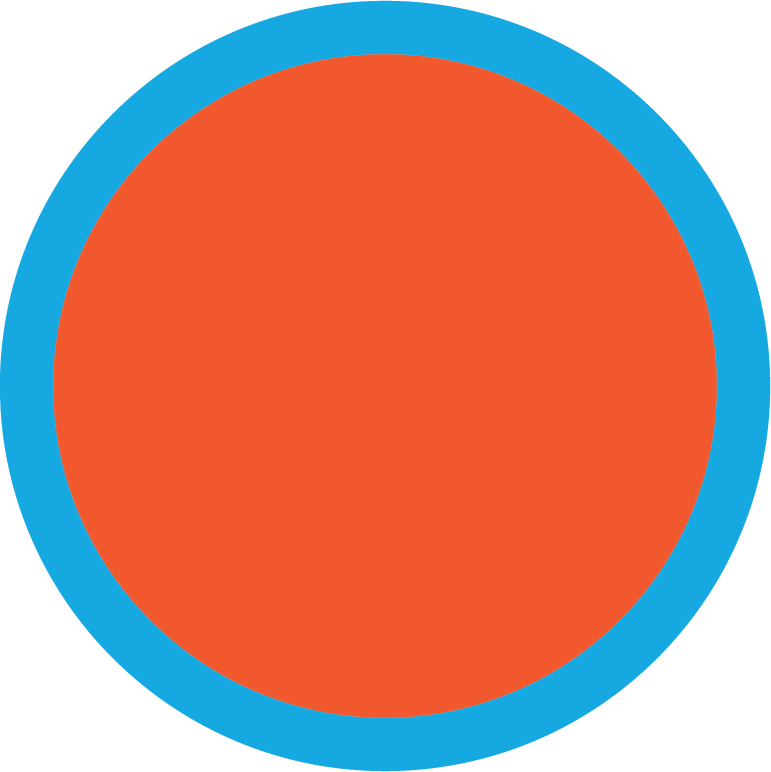 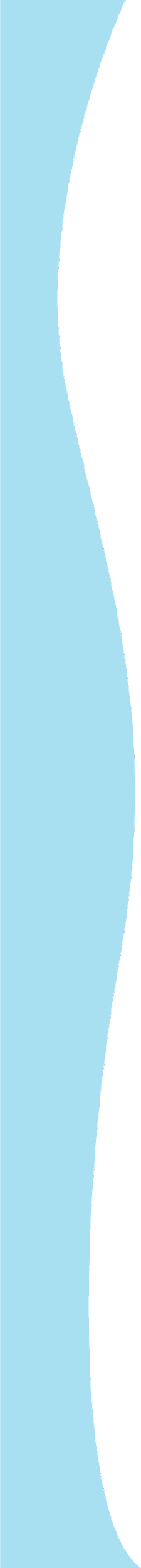 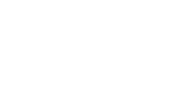 5
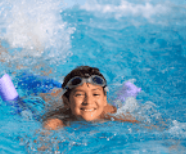 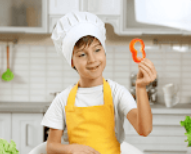 My hobbies
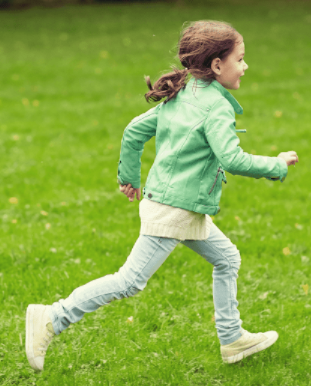 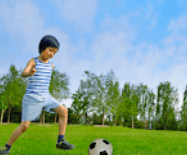 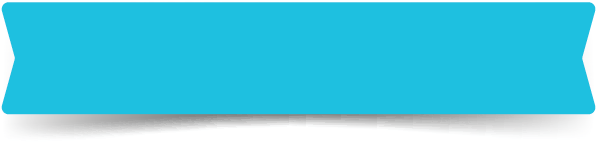 LESSON 3
Period 5
5
1
Fun corner and Wrap-up
Warm-up
Content
4
2
Let’s chant.
3
Listen and repeat.
Listen and circle.
1Warm-up
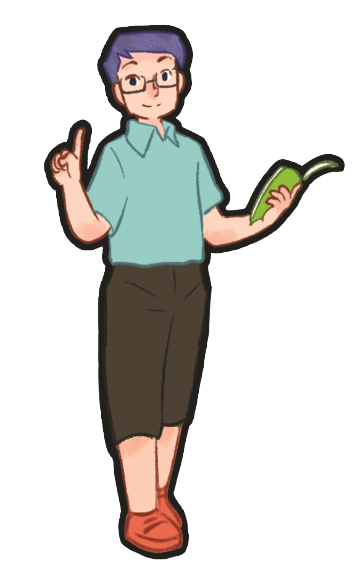 Game
[Speaker Notes: Review Numbers 1-10 and Alphabet]
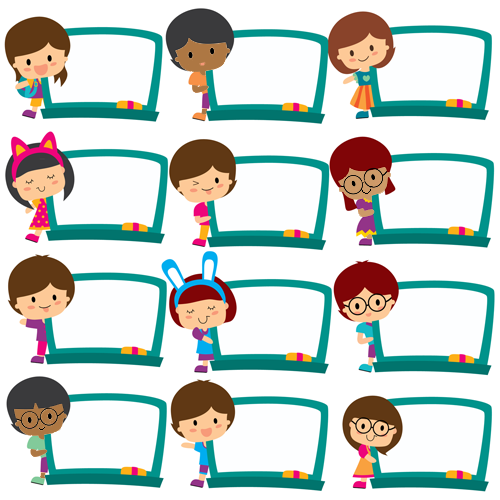 painting
dancing
cooking
painting
dancing
swimming
cooking
cooking
dancing
dancing
swimming
swimming
[Speaker Notes: - Greet the class. Divide the class into two groups to take turns to sing the song
My hobby on page 37. One group sings the first verse. The other sings the
second verse.
- T asks pupils to write 1 hobby on their board and when they hear the word of their hobby in the song, they will stand up and raise their board.]
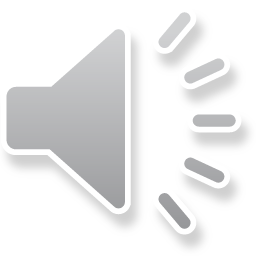 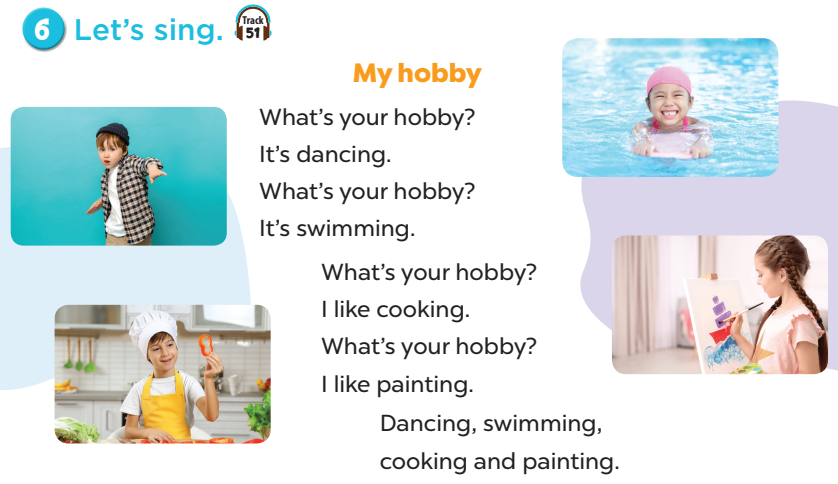 [Speaker Notes: - Greet the class. Divide the class into two groups to take turns to sing the song
My hobby on page 37. One group sings the first verse. The other sings the
second verse.
- T asks pupils to write 1 hobby on their board and when they hear the word of their hobby in the song, they will stand up and raise their board.]
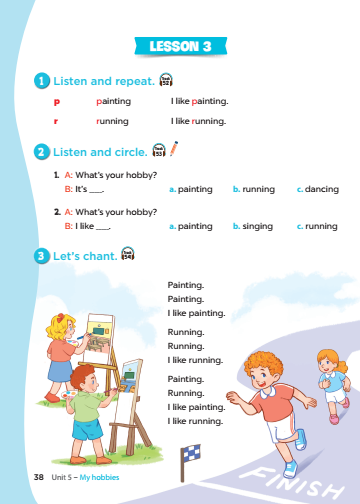 [Speaker Notes: T asks pupils to open their SB/ page 38.]
2Listen and 
repeat.
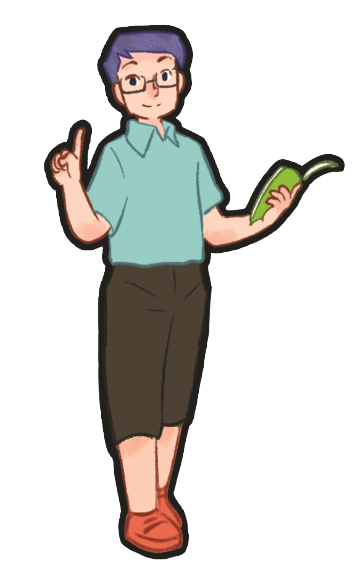 [Speaker Notes: Review Numbers 1-10 and Alphabet]
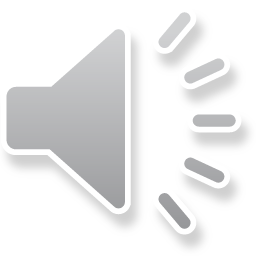 [Speaker Notes: Step 1: Draw pupils’ attention to the letter p, the word painting and the sentence I like painting.
Play the recording and encourage pupils to point to the letter / word / sentence while listening.
Step 2: Play the recording again for pupils to listen and repeat. Do this several times until
pupils feel confident. Correct their pronunciation where necessary and praise them if their
pronunciation is good.
Step 3: Repeat Steps 1 and 2 for the letter r.]
3Listen and circle.
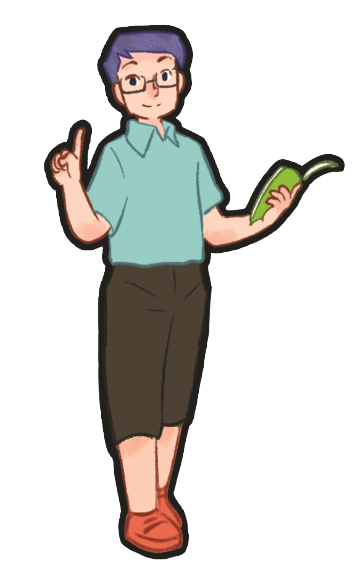 [Speaker Notes: Review Numbers 1-10 and Alphabet]
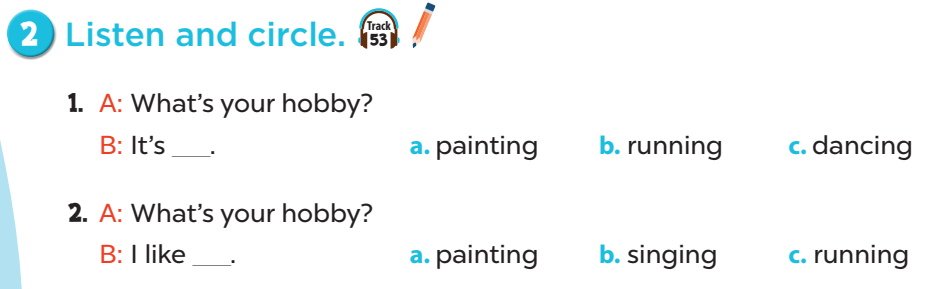 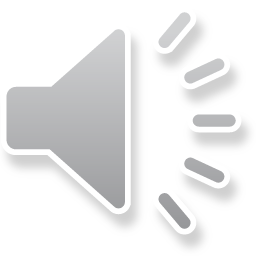 [Speaker Notes: Step 1: Draw pupils’ attention to the exchanges and the answer options. Tell pupils about the
activity. Play the recording for pupils to listen. Play the recording again for them to do the task.
Play the recording a third time for them to check the answers.
Step 2: Tell pupils to swap books with a partner then check the answers as a class. Write the
correct answers on the board for pupils to correct their answers.
Step 3: Play the recording again for pupils to check their answers again.
Extension: Invite one or two pupils to stand up, listen to and repeat the exchanges.]
Game time
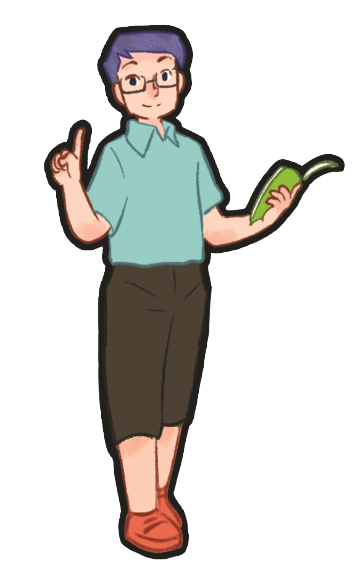 HOBBIES
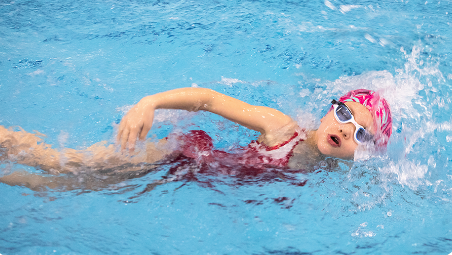 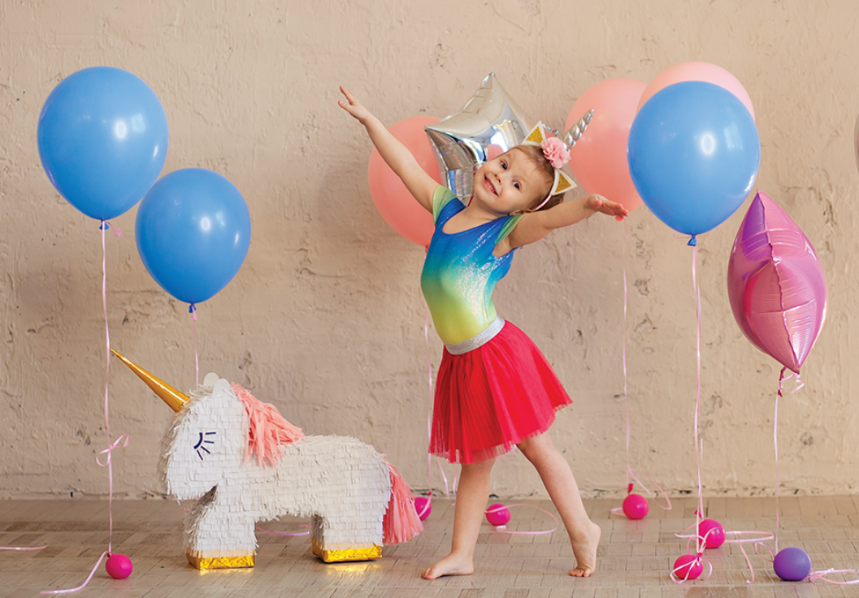 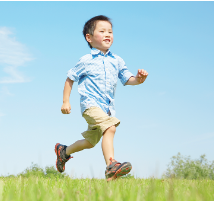 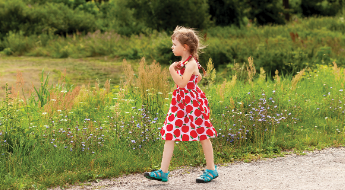 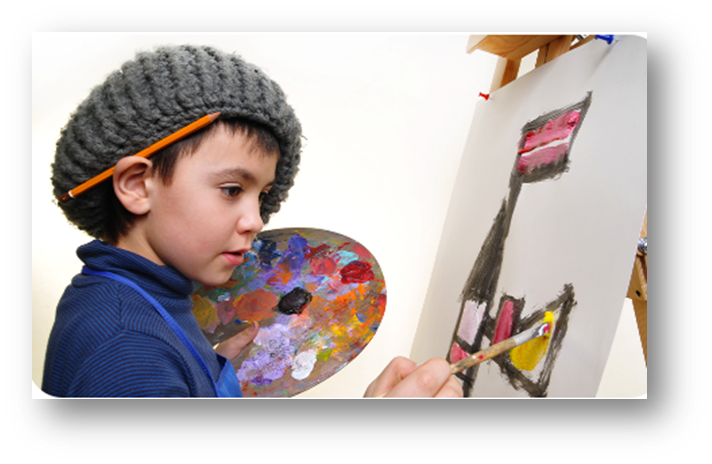 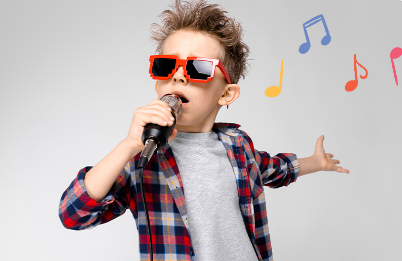 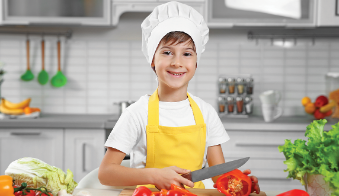 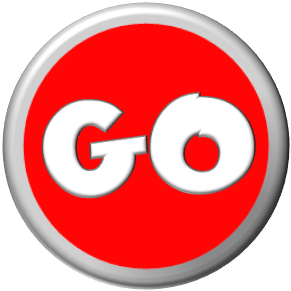 [Speaker Notes: - T review words of hobbies by showing pictures.
- T divides class into 2 teams (Boys and Girls).
- T asks 1 pupil of each team come to the board and face to the others (they can’t see the pictures and questions on ppt at the beginning).
- When T says GO, 2 pupils will turn back, look at the screen, and say out loud the answers (A-B-C-D-E-F) as quickly as they can.
- The first one to say the letter and the word is the winner.]
1
3
2
- What’s your hobby?
- It’s running.
- What’s your hobby?
- I like singing.
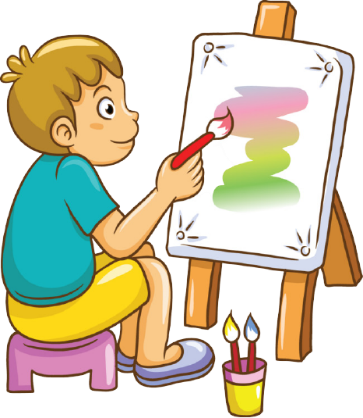 4
6
5
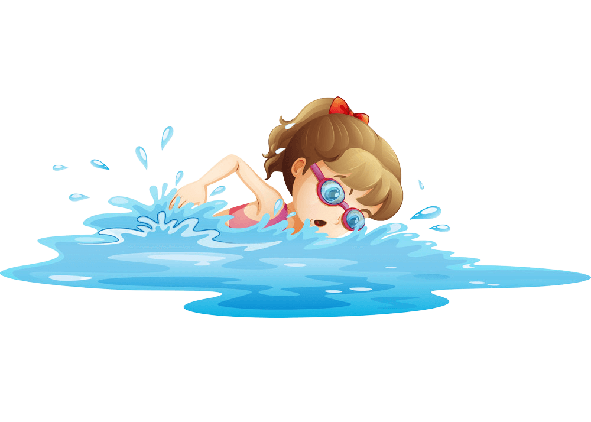 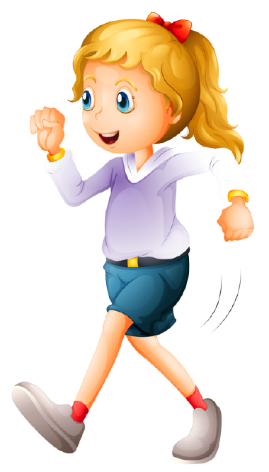 - What’s your hobby?
- It’s swimming.
7
9
8
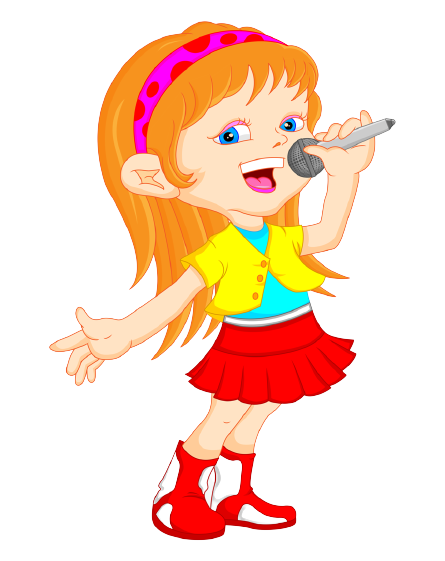 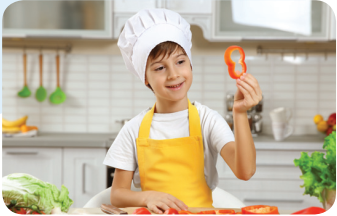 - What’s your hobby?
- I like walking.
10
12
11
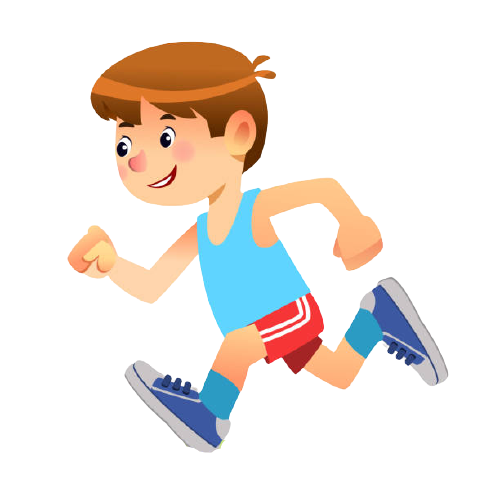 - What’s your hobby?
- It’s painting.
- What’s your hobby?
- I like cooking.
[Speaker Notes: Game: Matching
- T divides class into 2 teams (Boys and Girls).
- Pupils in 2 teams take turn to open the boxes to match the questions and answers to their pictures (open: click the numbers - close: click the red signs).
- Pupils of each team will get points if their matching is correct.
- Review hobbies: painting, cooking, running, walking, singing, swimming.]
4Let’s chant.
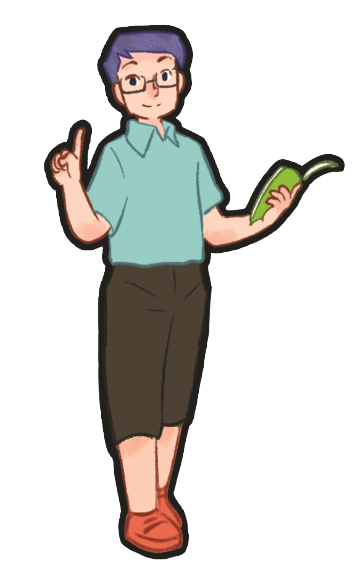 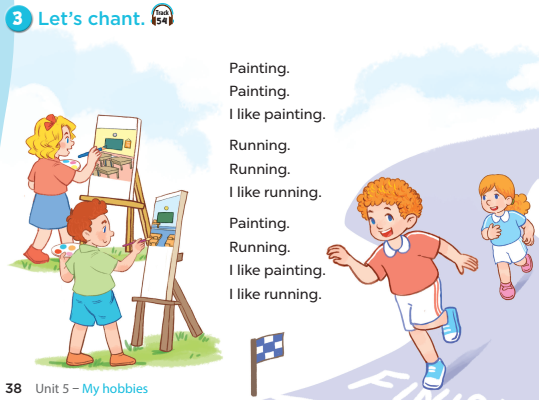 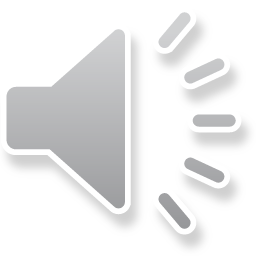 [Speaker Notes: Step 1: Draw pupils’ attention to the lyrics of the chant. Check comprehension.
Step 2: Play the recording all the way through. Encourage pupils to listen carefully to the
rhythm and pronunciation. Draw pupils' attention to the sounds of the consonants p and r.
Step 3: Play the recording line by line for pupils to listen and repeat. Correct their pronunciation where necessary.
Step 4: Play the recording all the way through for pupils say the chant. Draw their attention to the
consonant sounds /p/ and /r/ in the words painting and running.
Extension: Divide the class into two or more groups to take turns to listen to and repeat the
chant, while the rest of the class claps along.]
5Fun cornerand Wrap-up
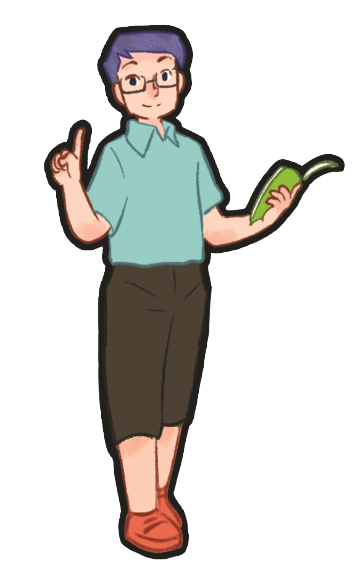 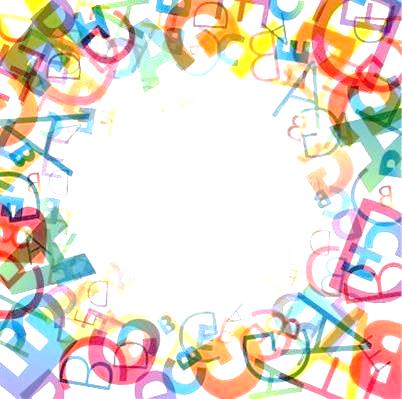 SPELLING HOBBIES
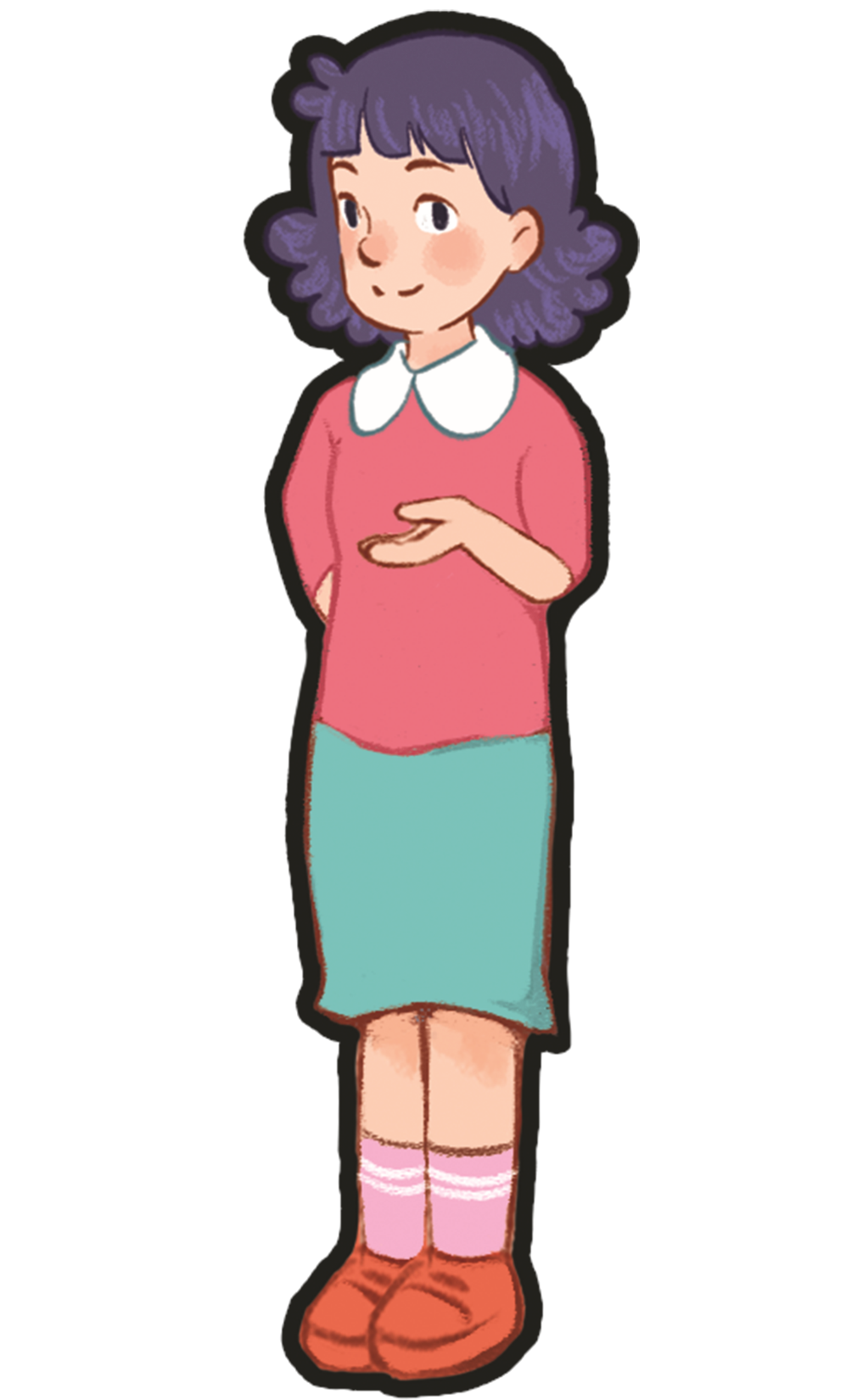 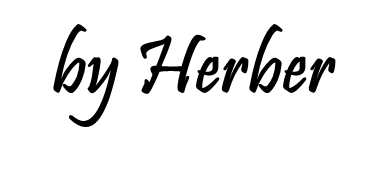 [Speaker Notes: Game: Spelling
- T divides class into 2 teams (Boys and Girls).
- Pupils in 2 teams listen to the recording spelling of hobbies
- Pupils of each team will get points if they choose correct answers.
- Review hobbies: painting, cooking, running, walking, singing, swimming.]
How do you spell this hobby?
Click here
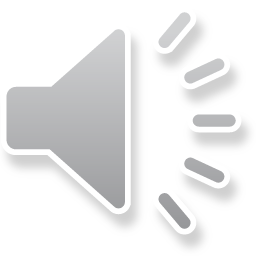 r u n n i n g
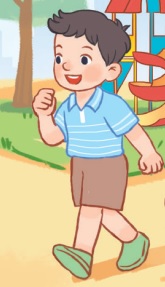 w a l k i n g
c o o k i n g
NEXT
How do you spell this hobby?
Click here
d a n c i n g
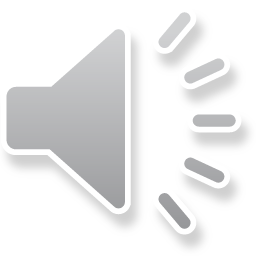 s w i m m i n g
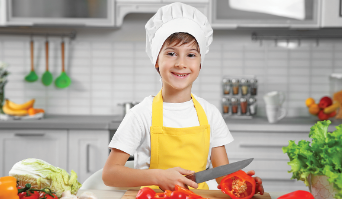 c o o k i n g
NEXT
How do you spell this hobby?
Click here
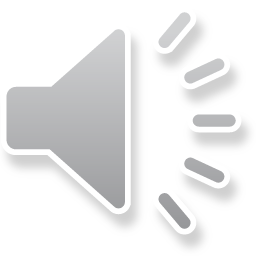 p a i n t i n g
s i n g i n g
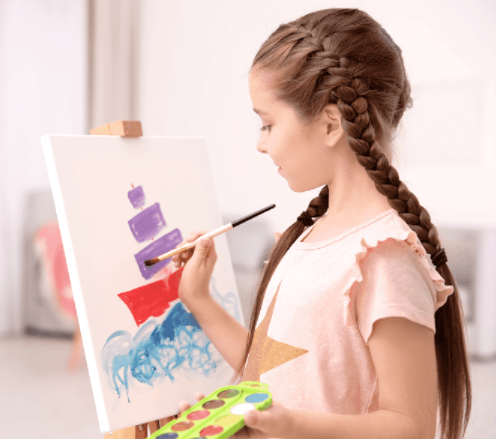 d r a w i n g
NEXT
How do you spell this hobby?
Click here
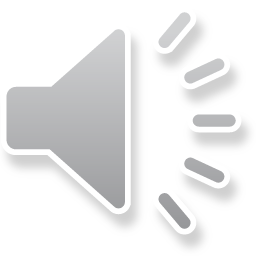 d a n c i n g
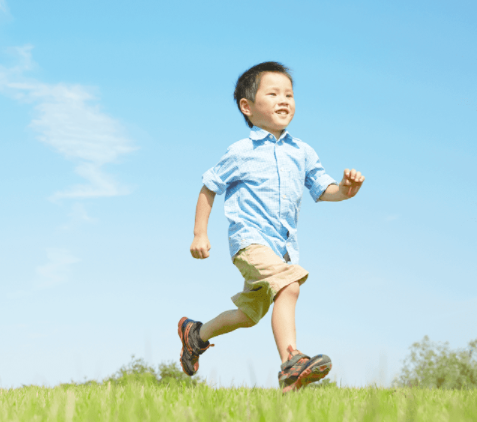 r u n n i n g
c o o k i n g
NEXT
How do you spell this hobby?
Click here
p a i n t i n g
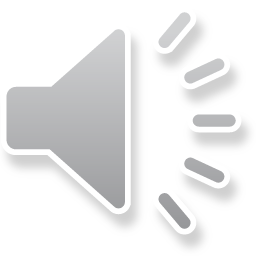 d a n c i n g
s i n g i n g
NEXT
How do you spell this hobby?
Click here
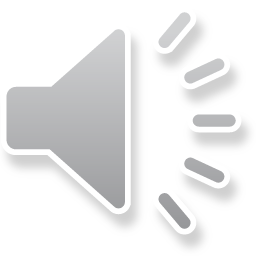 d a n c i n g
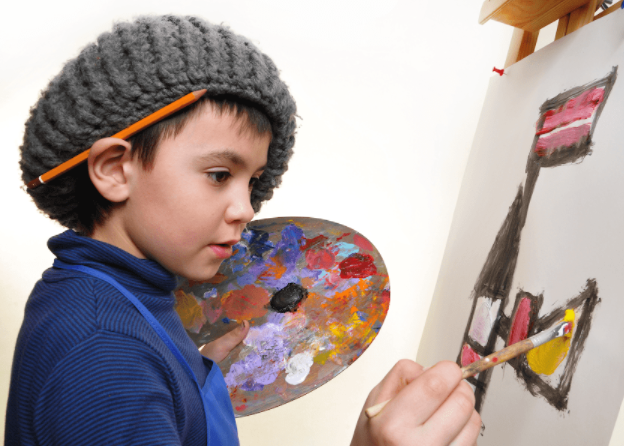 d r a w i n g
w a l k i n g
NEXT
How do you spell this hobby?
Click here
w a l k i n g
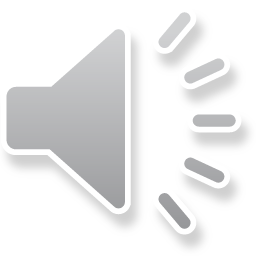 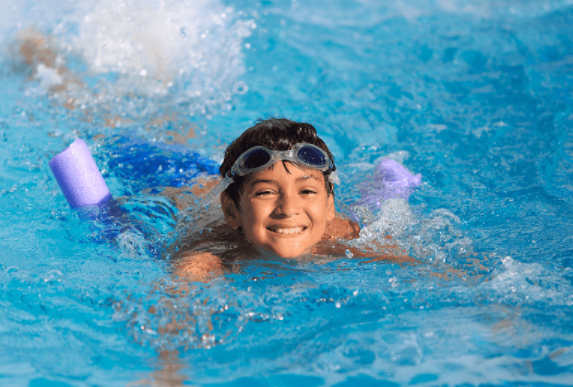 s i n g i n g
s w i m m i n g
NEXT
How do you spell this hobby?
Click here
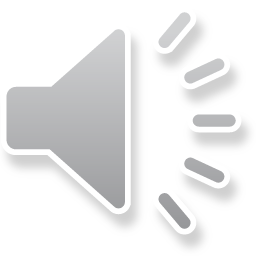 p a i n t i n g
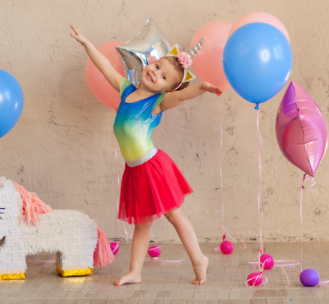 d a n c i n g
c o o k i n g
NEXT
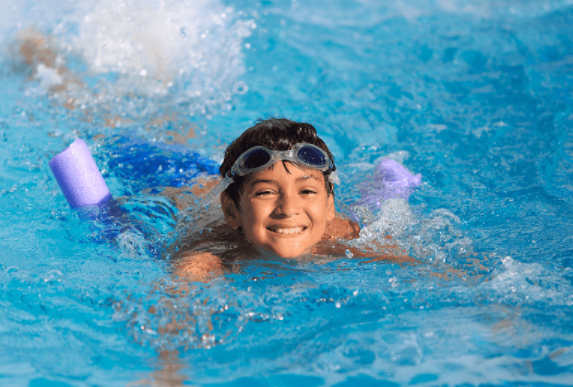 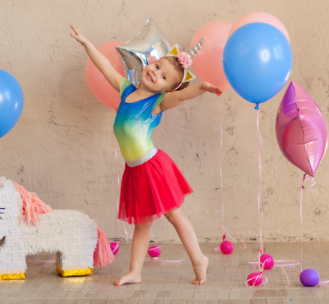 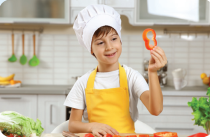 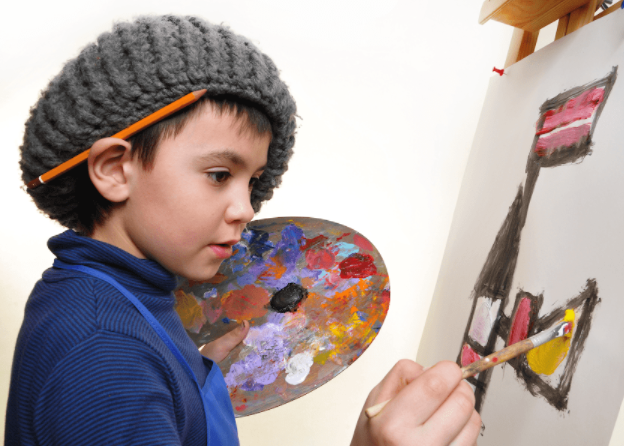 [Speaker Notes: T shows 4 pictures on the board and asks pupils to repeat -> Wrap up.]
Website: hoclieu.vn
Fanpage: facebook.com/www.tienganhglobalsuccess.vn